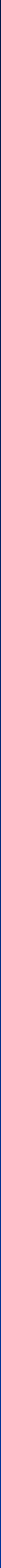 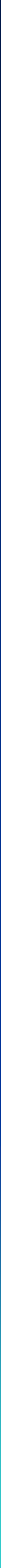 1
Reduced Instruction Set  Computer(RISC)  Pertemuan 10
created by PENS's lecturer
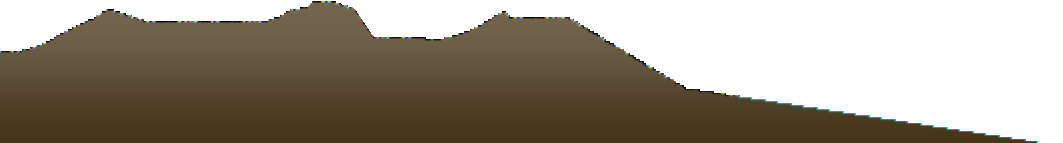 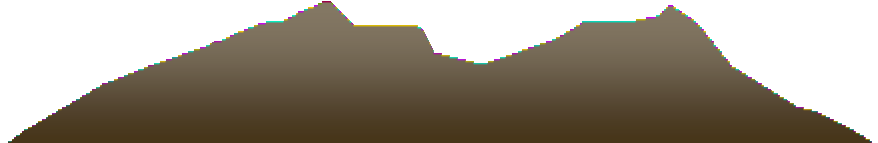 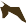 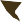 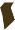 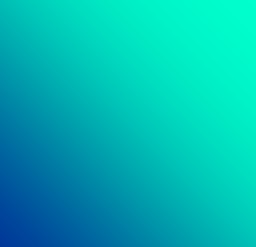 2
Tujuan
Memahami Alasan mengapa digunakan  menggunakan RISC
Memahami Kareteristik RISC
Memahami Ciri-ciri RISC dan CISC
Memahami proses pipelining pada RISC
Memahami mesin RISC
created by PENS's lecturer
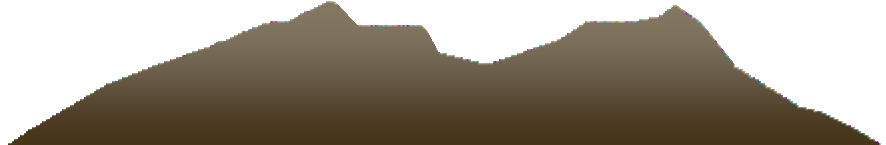 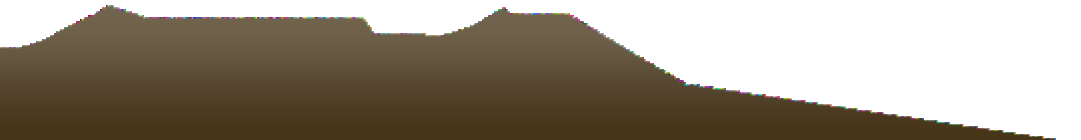 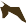 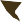 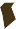 3
Fase - Fase Operasi Komputer
F : instruksi fetch (pengambilan dari  register atau memori)
E : eksekusi (melakukan operasi pada  ALU)
M : memori (operasi penyimpanan dari  register ke memori)
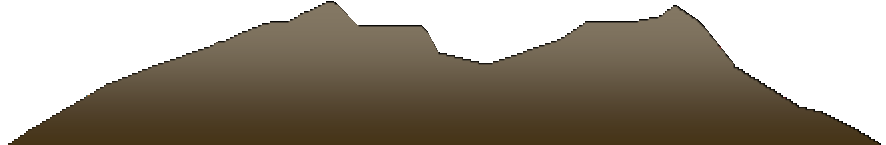 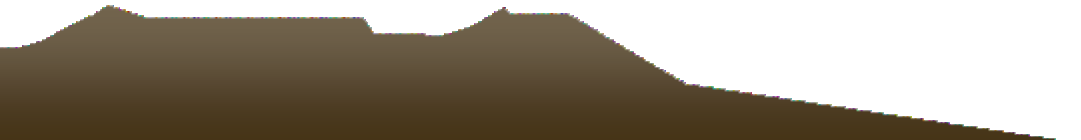 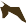 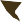 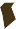 4
Operasi tanpa Pipelining
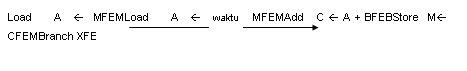 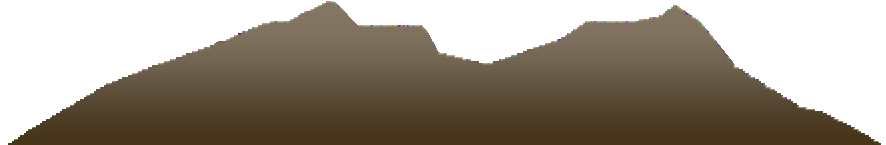 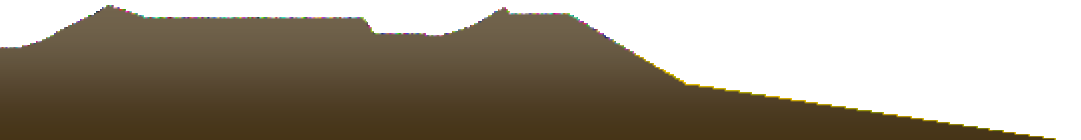 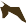 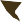 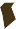 5
Operasi Pipelining 2 Arah
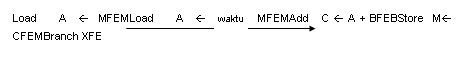 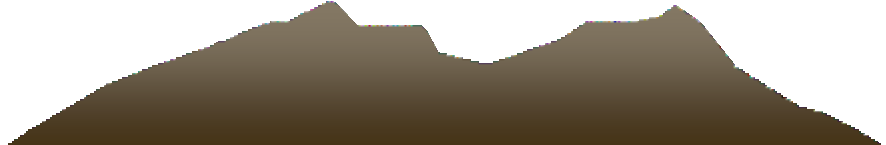 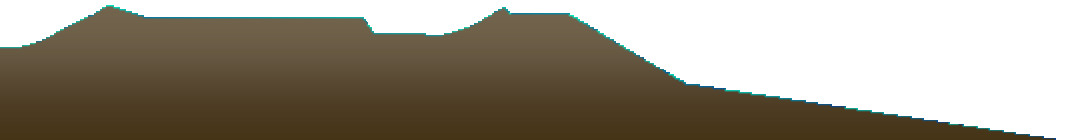 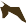 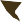 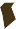 6
Operasi Pipelining 3 Arah
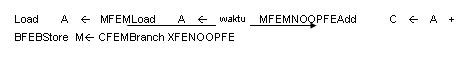 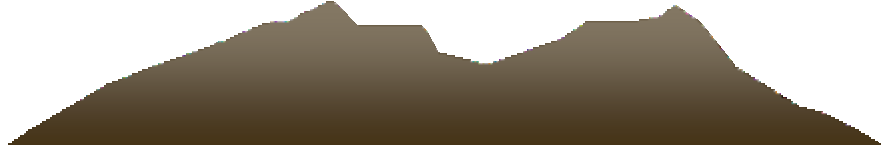 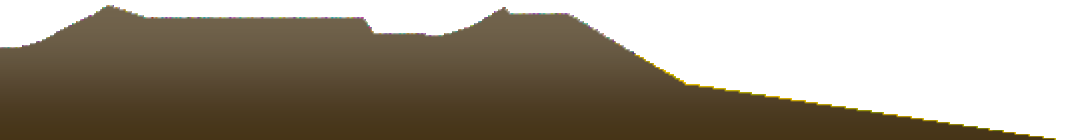 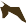 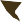 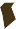 Pipelining (1)
7
Pipelining akan lebih mudah diimplementasikan  bila set instruksi sederhana dan teratur.
Kebanyakan rancangan komputer memiliki  panjang set instruksi yang sama sehingga tidak  ada masalah dalam hal ini.
Hal yang perlu diperhatikan adalah durasi antar  set instruksi, karena tidak semua operasi  memiliki waktu operasi yang sama.
Operasi perpindahan data antar register lebih  cepat daripada akses ke memori utama.
Keteraturan dan durasi akan sulit diantisipasi  bila set instruksi beragam, ada yang sederhana  dan ada yang kompleks seperti rancangan  CISC.
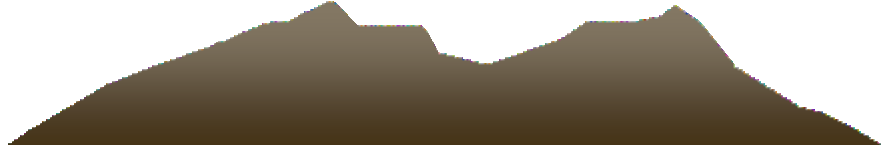 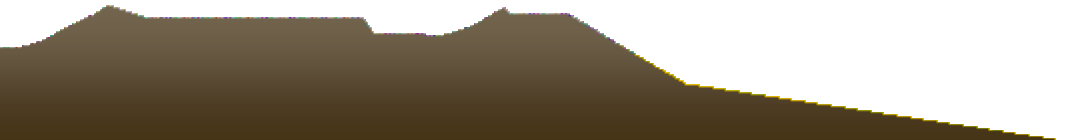 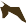 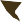 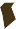 Pipelining (2)
8
Karena pertimbangan inilah RISC lebih mudah  menerapkan pipelining untuk meningkatkan  kinerjanya.
Instruksi – instruksi RISC dibuat sederhana  sehingga hampir durasi eksekusi instruksi sama  sehingga akan mudah melakukan penjadwalan  operasi pada teknik pipelining-nya.
Disamping keteraturan instruksi, untuk  memperoleh pipelining yang optimal harus  dipertimbangkan kecepatan kerja komponen –  komponen komputer, penjadwalan instruksi  yang tepat dan alokasi register yang dinamis.
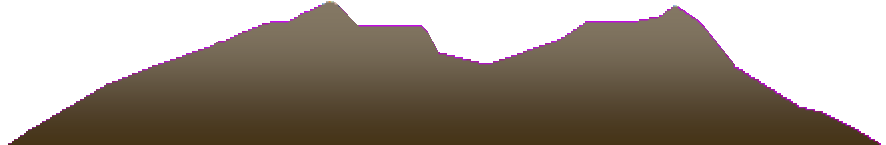 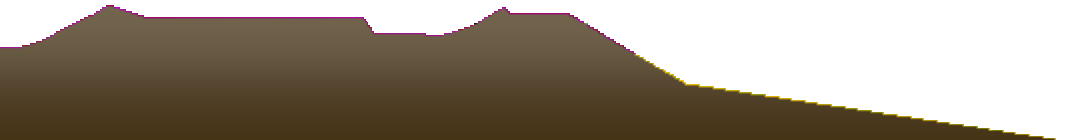 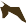 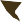 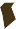 Kesimpulan (1)
9
Prosesor RISC, yang berkembang dari riset  akademis telah menjadi prosesor komersial  yang terbukti mampu beroperasi lebih cepat  dengan penggunaan luas chip yang efisien.
Bila teknik emulasi terus dikembangkan maka  pemakai tidak perlu lagi mempedulikan prosesor  apa yang ada di dalam sistem komputernya,  selama prosesor tersebut dapat menjalankan  sistem operasi ataupun program aplikasi yang  diinginkan.
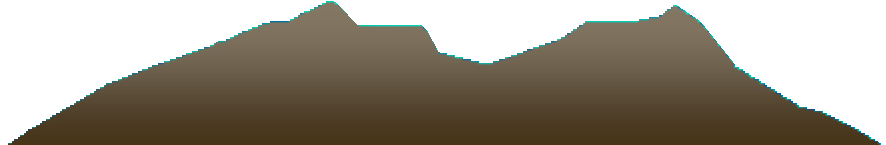 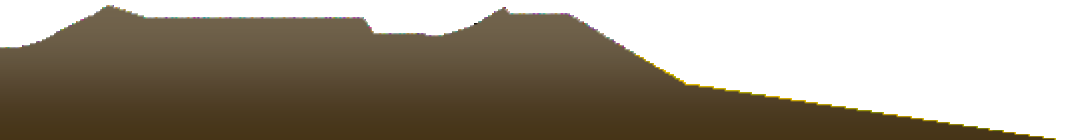 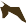 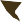 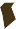 Kesimpulan (2)
10
Perkembangan	kontroversi	RISC	dan	CISC
semakin
disebabkan	karena	terjadinya
konvergensinya teknologi.
Dengan semakin bertambahnya kerapatan  keeping dan semakin cepatnya perangkat keras,  maka system RISC menjadi semakin kompleks.
Bersamaan dengan hal itu, untuk mencapai  kinerja yang maksimum, rancangan CISC telah  difokuskan terhadap masalah-masalah  tradisional yang berkaitan dengan RISC, seperti  misalnya pertambahan jumlah register general  purpose dan penekanan pada rancangan  pipeline instruksi.
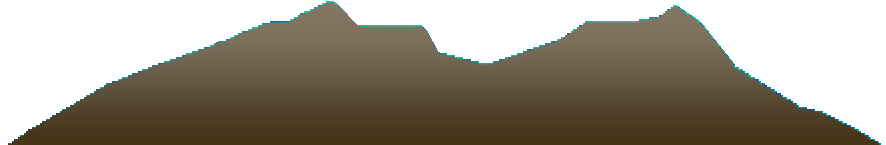 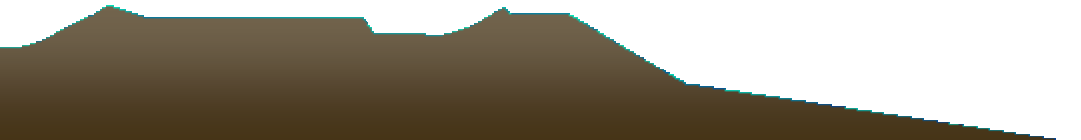 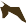 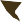 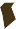 11
Pertanyaan
Sebutkan ciri-ciri operasi RISC !
Mengapa program yang ada pada Mesin  RISC lebih panjang dari mensin CISC !
Kenapa CISC cenderung menggunakan  instruksi sederhana !
Jelaskan mengapa NOOP dapat  mengatasi masalah percabangan?
Apakah pada mesin RISC terdapat mode  pengalamatan inderect?, mengapa?
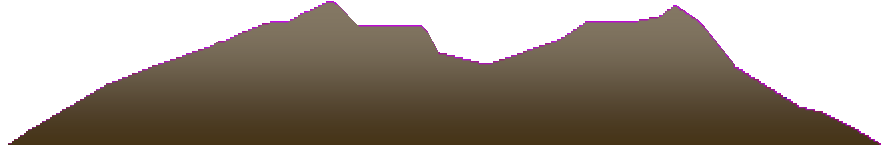 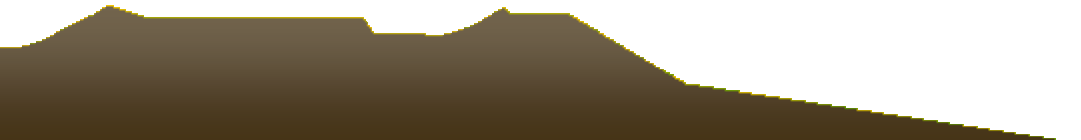 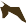 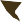 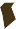